PASPARTU HAZIRLAMA
* Tamamlanan çalışmalar için paspartu hazırlama
Çizilen desenlerin dosyalanarak düzenlenmesi
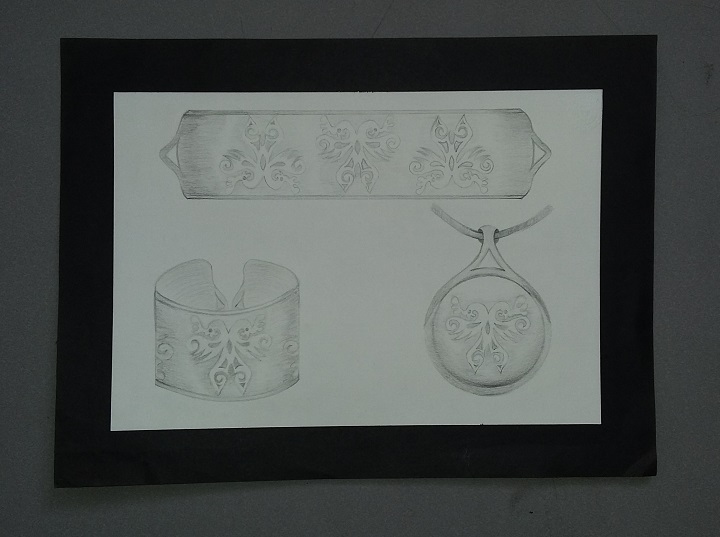 Öğrenci çalışması (Nuran Taçyıldız)